05 August 2023
Applications of differential calculus: Rate of change
LO: Solve problems about the rate of change using differential calculus.
Differential calculus, optimization
Example 1:
(a) Find the average rate of change in temperature during the first 18 days of the month.
The average rate of change of a function f on the interval [a, b] is the slope of the secant line,
We are looking for the average rate of change from day 0 through day 18
= 0.0297 °C day-1
[Speaker Notes: Explain that if the equation of a line is linear (that is if x and y are not raised to any power except 1), it can be arranged to be in the form y = mx + c. 
It is often useful to have the equation of a line in this form because it tells us the gradient of the line and where it cuts the y-axis. These two facts alone can enable us to draw the line without having to draw up a table of values.]
Differential calculus, optimization
Example 1:
(b) Find Tʹ (n).
The derivative of the constant term is zero. For the second term we use the product and chain rule
[Speaker Notes: Explain that if the equation of a line is linear (that is if x and y are not raised to any power except 1), it can be arranged to be in the form y = mx + c. 
It is often useful to have the equation of a line in this form because it tells us the gradient of the line and where it cuts the y-axis. These two facts alone can enable us to draw the line without having to draw up a table of values.]
Differential calculus, optimization
Example 1:
(c) Find the exact value of the instantaneous rate of change in temperature on day 18.
Tʹ(18) = -0.149 °C day-1
[Speaker Notes: Explain that if the equation of a line is linear (that is if x and y are not raised to any power except 1), it can be arranged to be in the form y = mx + c. 
It is often useful to have the equation of a line in this form because it tells us the gradient of the line and where it cuts the y-axis. These two facts alone can enable us to draw the line without having to draw up a table of values.]
A diver jumps from a platform at time t = 0 seconds. The distance of the diver above the water level at time t seconds is given by 
s(t) = –4.9t2 + 4.9t + 10, where s is in metres .
Differential calculus, optimization
Example 2:
(a) Find the average velocity of the diver during the dive.
Finding t when the diver hits the water by solving s(t) = 0, t ≥ 0
– 4.9t2 + 4.9t + 10 = 0
t = 2.01354s
Finding the average velocity over the interval [0, 2.01354]
= – 4.97 ms-1
[Speaker Notes: Explain that if the equation of a line is linear (that is if x and y are not raised to any power except 1), it can be arranged to be in the form y = mx + c. 
It is often useful to have the equation of a line in this form because it tells us the gradient of the line and where it cuts the y-axis. These two facts alone can enable us to draw the line without having to draw up a table of values.]
A diver jumps from a platform at time t = 0 seconds. The distance of the diver above the water level at time t seconds is given by 
s(t) = –4.9t2 + 4.9t + 10, where s is in metres .
Differential calculus, optimization
Example 2:
(b) Find the velocity of the diver at the instant the diver hits the water.
Velocity is the first derivative of displacement, sʹ(t) = v(t)
v(t) = – 9.80t + 4.9
Instantaneous velocity when the diver hits the water is the velocity at t = 2.01354
v(2.01354) = – 9.80(2.01354) + 4.9
v = –14.8 ms-1
Why the velocity is negative?
It indicates that the diver is moving downward.
[Speaker Notes: Explain that if the equation of a line is linear (that is if x and y are not raised to any power except 1), it can be arranged to be in the form y = mx + c. 
It is often useful to have the equation of a line in this form because it tells us the gradient of the line and where it cuts the y-axis. These two facts alone can enable us to draw the line without having to draw up a table of values.]
Differential calculus, optimization
Example 3:
A rectangle is inscribed in a circle of radius 5 cm and centre O, as shown
P(x, y)
S
5
q
O
Let A be the area of the rectangle PQRS.
Q
R
5(Cos q)
x =
= 2x
= QR
Length of the rectangle
5(Sin q)
y =
= 2y
= PQ
Width of the rectangle
= (10 Cos q) (10 Sin q)
= (2x) (2y)
Area of the rectangle
= 100 (Cos q Sin q)
= 50 (2Cos q Sin q)
= 50 (Sin 2q)
Area of the rectangle
Differential calculus, optimization
Example 3:
A rectangle is inscribed in a circle of radius 5 cm and centre O, as shown
P(x, y)
S
5
q
O
Let A be the area of the rectangle PQRS.
Q
R
= 50 (Sin 2q)
A
A = 50 Sin (u)
Let u = 2q
Using the chain rule
2
50 Cos (u)
2(50 Cos u)
100 Cos 2q
Differential calculus, optimization
Example 3:
A rectangle is inscribed in a circle of radius 5 cm and centre O, as shown
P(x, y)
S
5
q
O
Let A be the area of the rectangle PQRS.
Q
R
(b) Hence, find the exact value of  q which maximizes the area of the rectangle
100 Cos 2q
100 Cos 2q = 0
0
Cos 2q =
2q
Cos-1 0 =
2q
q =
Differential calculus, optimization
Example 3:
A rectangle is inscribed in a circle of radius 5 cm and centre O, as shown
P(x, y)
S
5
q
O
Let A be the area of the rectangle PQRS.
Q
R
(c) Use the second derivative to justify that this value of q does give a maximum.
= 100 Cos 2q
= -200 Sin 2q
= -200
Since -200 < 0, so it is a maximum
Thank you for using resources from
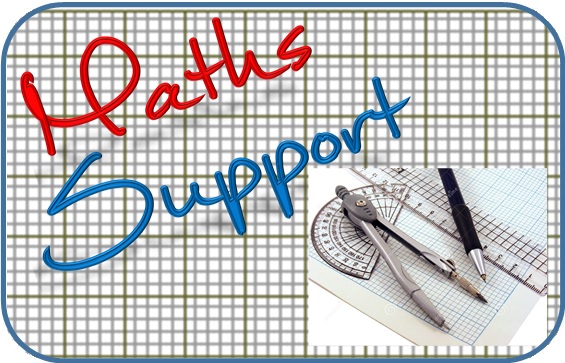 For more resources visit our website
https://www.mathssupport.org
If you have a special request, drop us an email
info@mathssupport.org